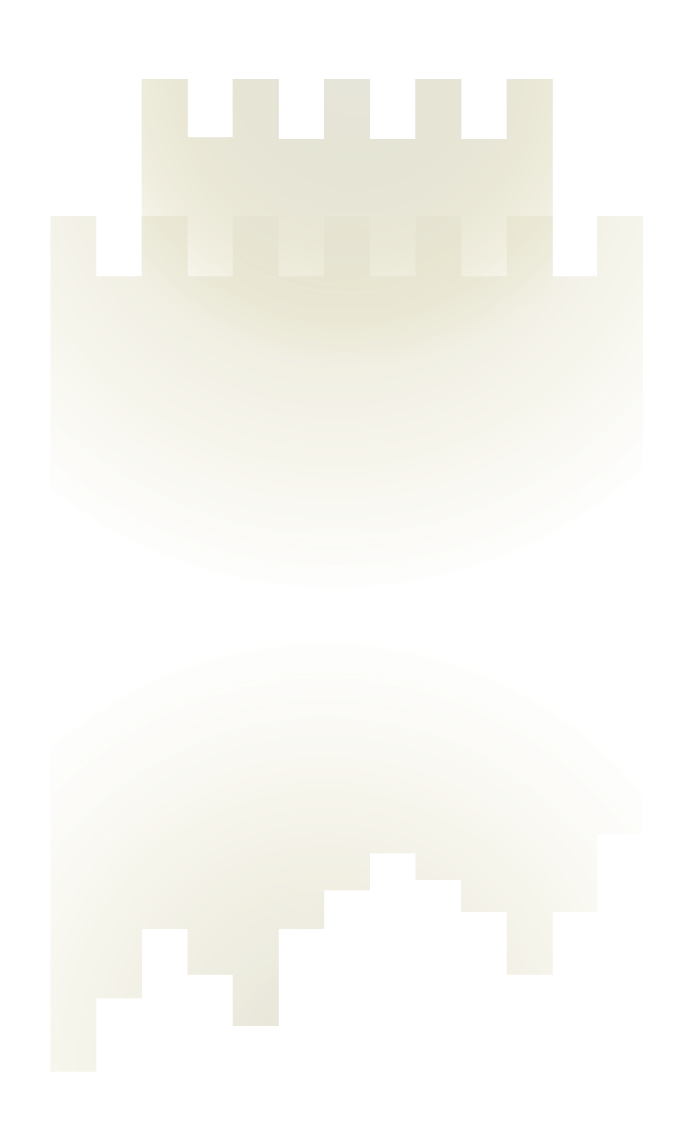 31ο Επιστημονικό Συνέδριο Φοιτητών Ιατρικής Ελλάδος
19th International Forum for Medical Students and Junior Doctors
Τίτλος της παρουσίασης ή της ανακοίνωσης
Όνομα – Επώνυμο
Υπεύθυνος/-η καθηγητής/-τρια

Λογότυπο Πανεπιστημίου
Εισαγωγή
Μπορείτε να δώσετε μια σύντομη περιγραφήτου θέματος για το οποίο θέλετε να μιλήσετε εδώ.
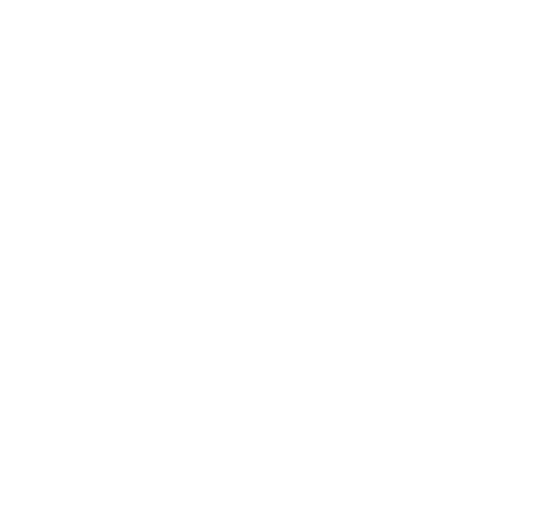 Εισαγωγή
Μπορείτε να δώσετε μια σύντομη περιγραφήτου θέματος για το οποίο θέλετε να μιλήσετε εδώ.
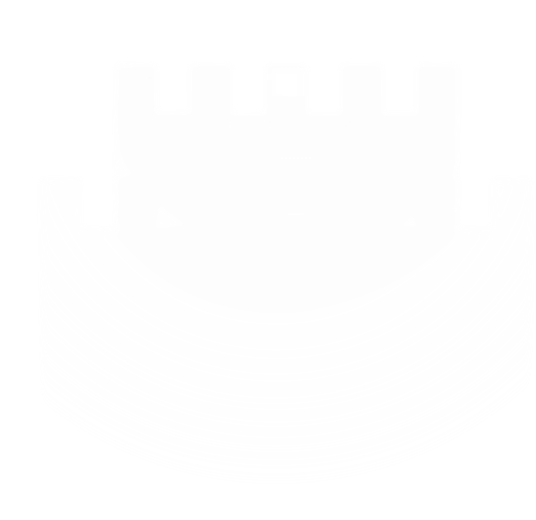 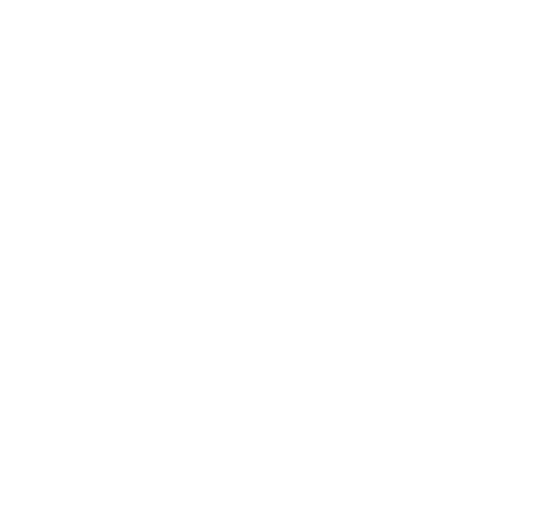 Εισαγωγή
Μπορείτε να δώσετε μια σύντομη περιγραφήτου θέματος για το οποίο θέλετε να μιλήσετε εδώ.
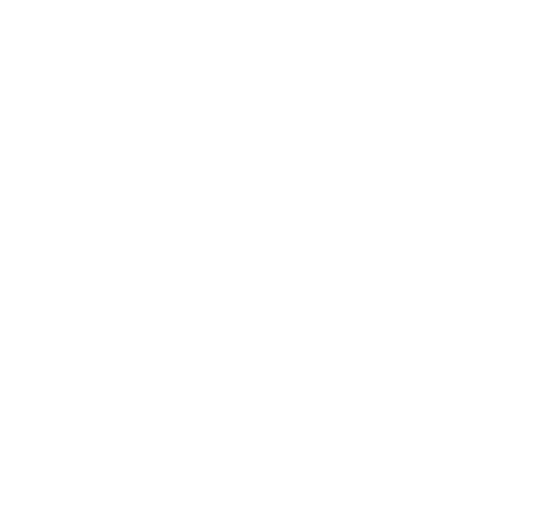 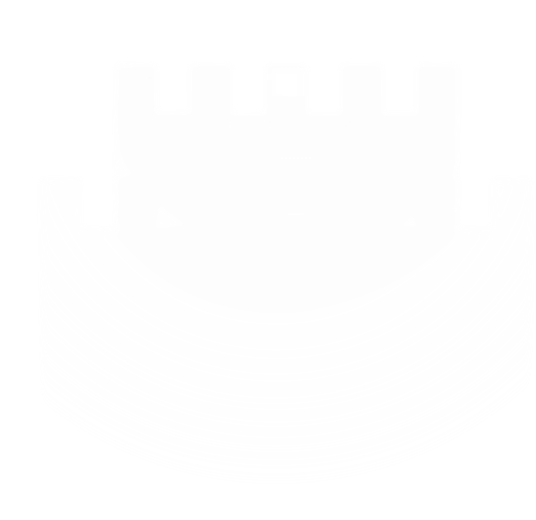 Εισαγωγή
Μπορείτε να δώσετε μια σύντομη περιγραφήτου θέματος για το οποίο θέλετε να μιλήσετε εδώ.
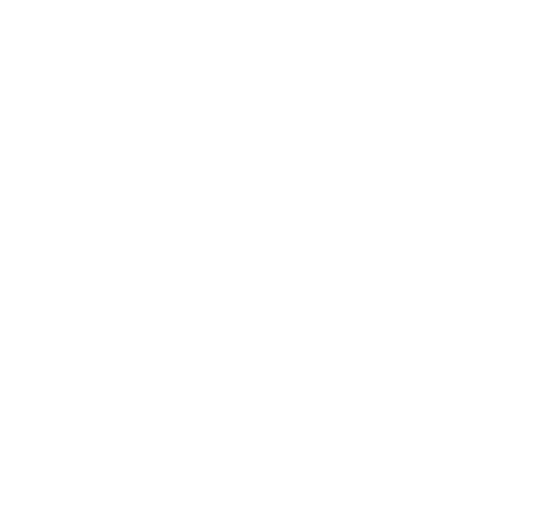 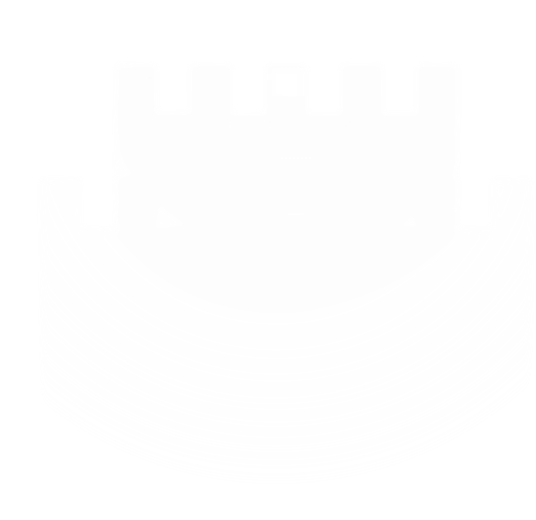 Εισαγωγή
Μπορείτε να δώσετε μια σύντομη περιγραφήτου θέματος για το οποίο θέλετε να μιλήσετε εδώ.
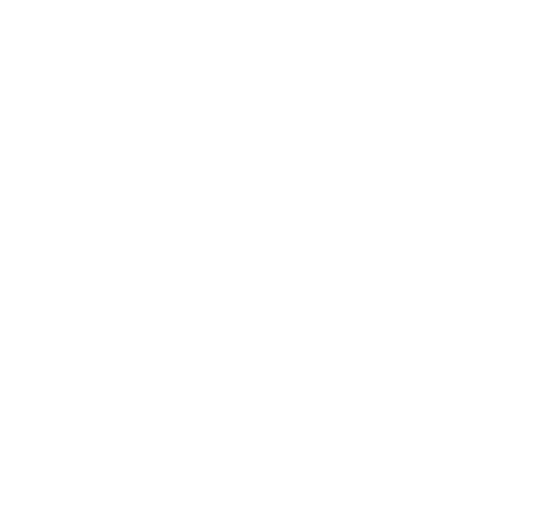 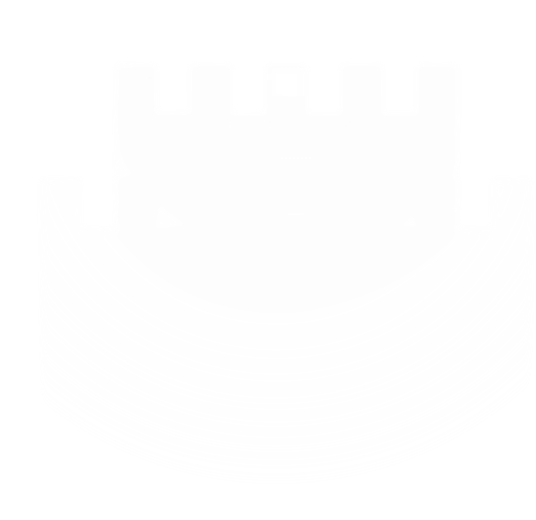 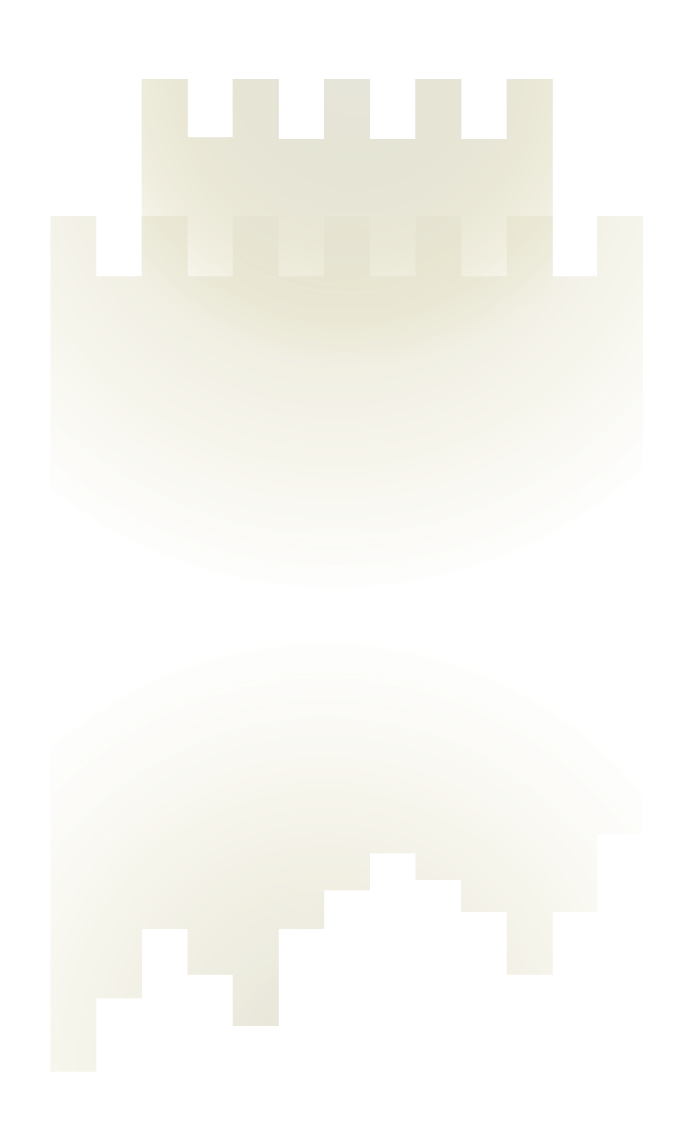 31ο Επιστημονικό Συνέδριο Φοιτητών Ιατρικής Ελλάδος
19th International Forum for Medical Students and Junior Doctors
Διαφάνεια Κειμένου
Lorem ipsum dolor sit amet, consectetur adipiscing elit.
Nam vehicula neque eget nisi pretium pretium. 
Phasellus id pretium quam, sit amet viverra nisl. 
Aliquam velit elit, dignissim eget porttitor efficitur, finibus nec enim. Aliquam dictum velit ut nibh scelerisque vehicula. In suscipit nisl non interdum blandit. 
Sed eu porttitor nulla. Curabitur tortor sapien, faucibus vitae fermentum et, tempor sed erat. 
Cras at magna porta, mollis mauris non, blandit eros. Nunc tempor velit et pulvinar pretium. Donec volutpat, erat sit amet molestie vulputate, elit metus cursus augue, nec aliquam elit metus id ipsum. Proin pharetra mattis ante ac euismod. 
Duis velit justo, dapibus non egestas quis, eleifend sed risus. 
Aenean sed malesuada arcu.
Lorem ipsum dolor sit amet, consectetur adipiscing elit.
Lorem ipsum dolor sit amet, consectetur adipiscing elit. In egestas lacinia ligula, ac porta turpis commodo a. Duis at orci bibendum, auctor nisl at, maximus metus.
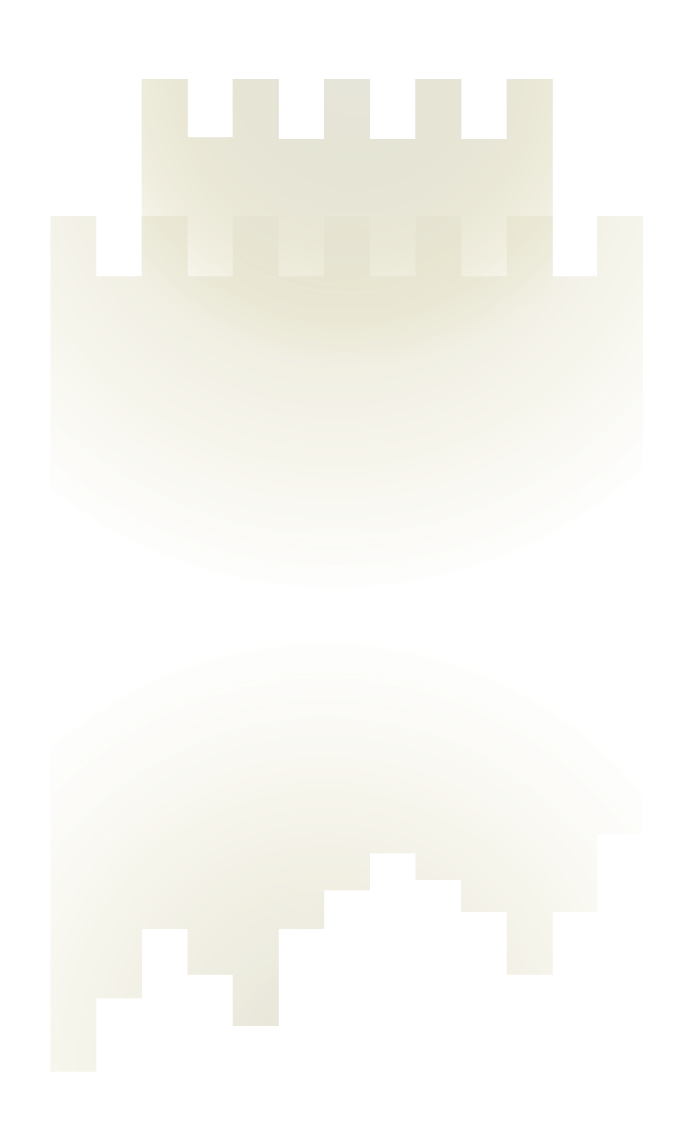 31ο Επιστημονικό Συνέδριο Φοιτητών Ιατρικής Ελλάδος
19th International Forum for Medical Students and Junior Doctors
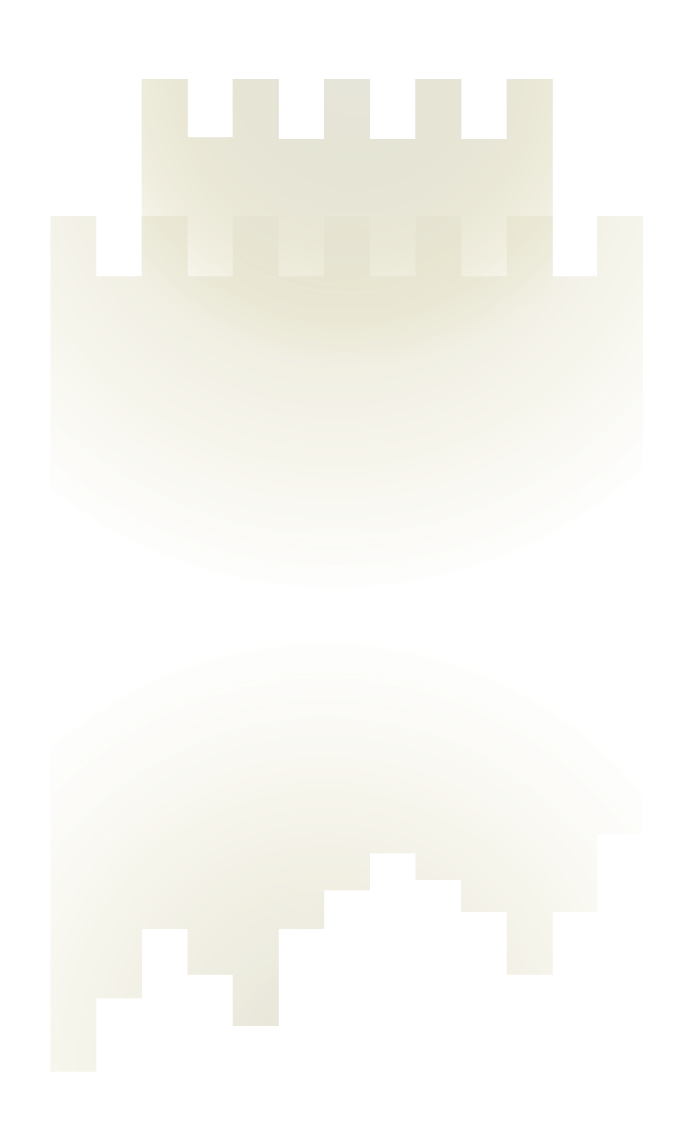 31ο Επιστημονικό Συνέδριο Φοιτητών Ιατρικής Ελλάδος
19th International Forum for Medical Students and Junior Doctors
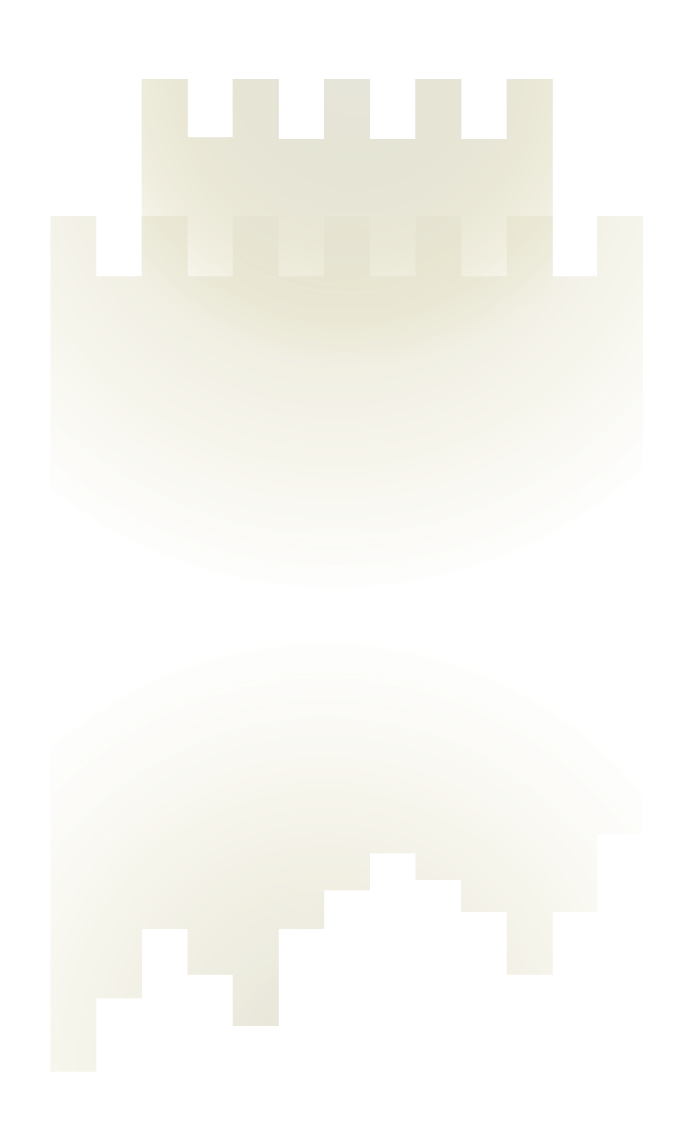 31ο Επιστημονικό Συνέδριο Φοιτητών Ιατρικής Ελλάδος
19th International Forum for Medical Students and Junior Doctors
Εισαγωγή
Μπορεί να είναι μέρος της εισαγωγής σας στην τελική παρουσίαση
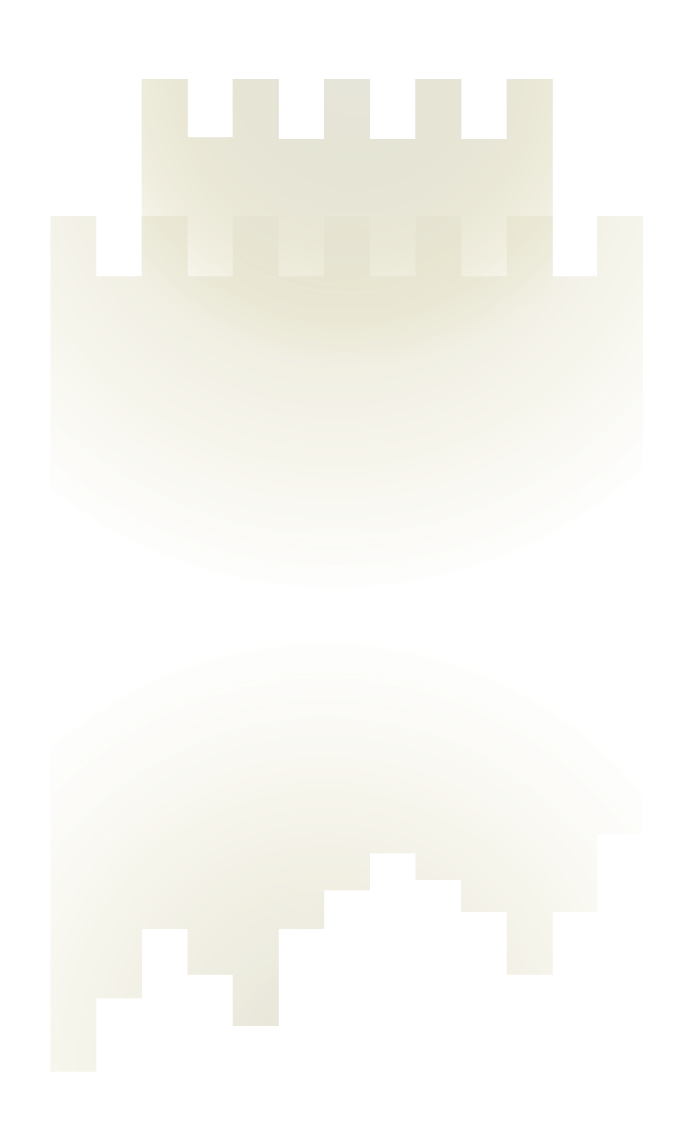 31ο Επιστημονικό Συνέδριο Φοιτητών Ιατρικής Ελλάδος
19th International Forum for Medical Students and Junior Doctors
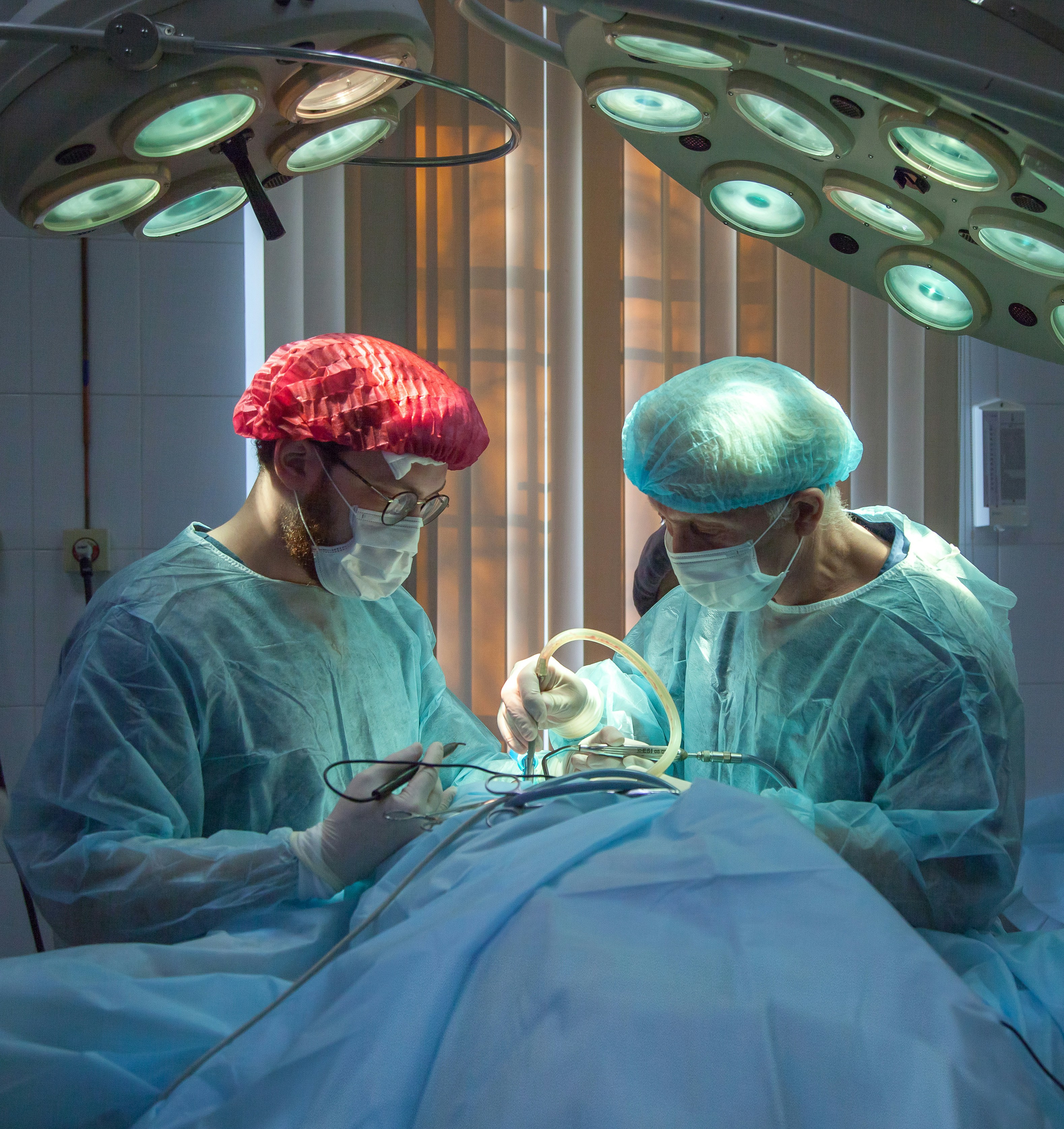 Εισαγωγή
Μπορεί να είναι μέρος της εισαγωγής σας στην τελική παρουσίαση
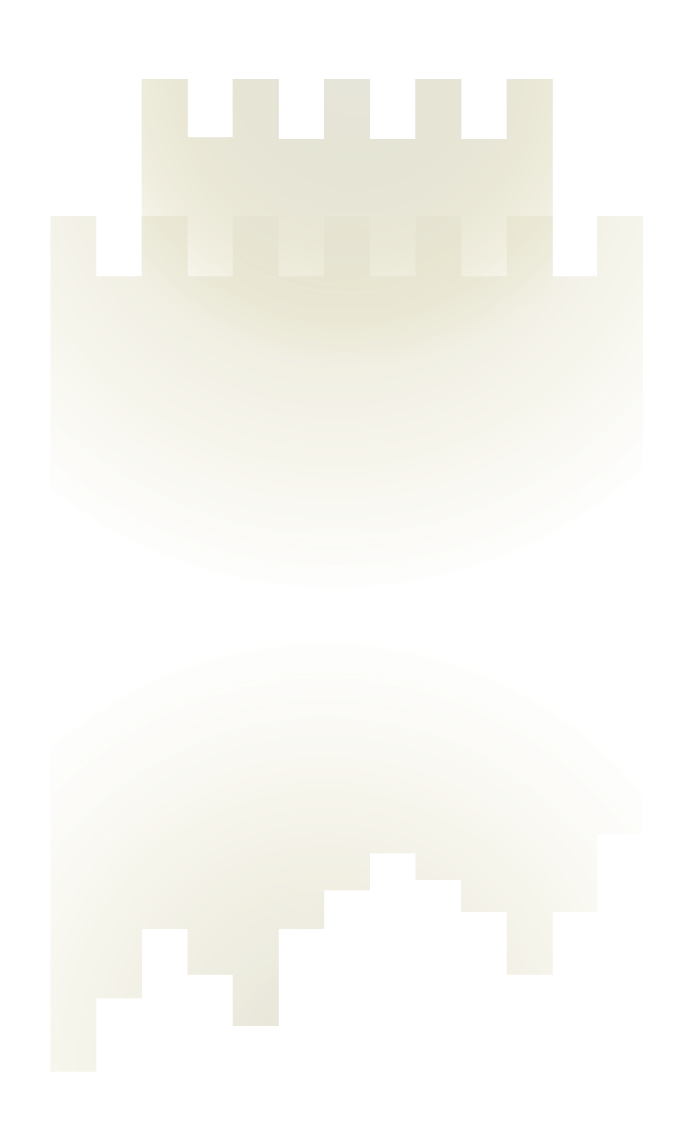 31ο Επιστημονικό Συνέδριο Φοιτητών Ιατρικής Ελλάδος
19th International Forum for Medical Students and Junior Doctors
Περιεχόμενα
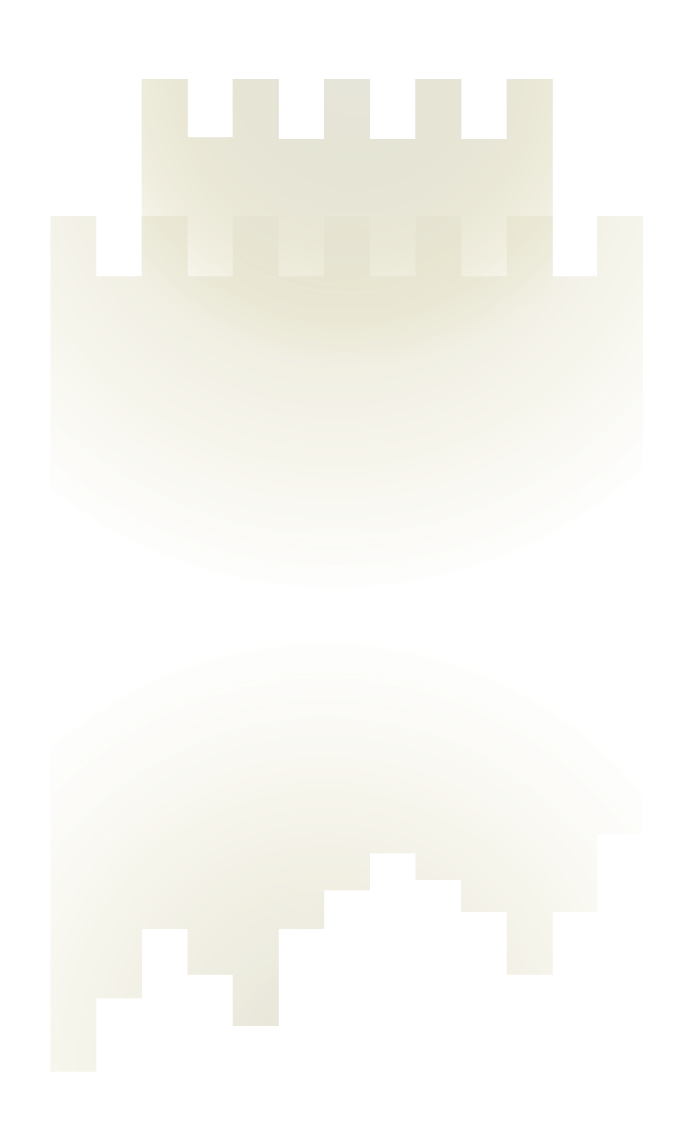 31ο Επιστημονικό Συνέδριο Φοιτητών Ιατρικής Ελλάδος
19th International Forum for Medical Students and Junior Doctors
Περιεχόμενο
«Σοφά λόγια που είπε κάποιος σημαντικός και μπορεί να εμπνεύσουν τον αναγνώστη.»
—Κάποιος Σημαντικός
Τίτλος
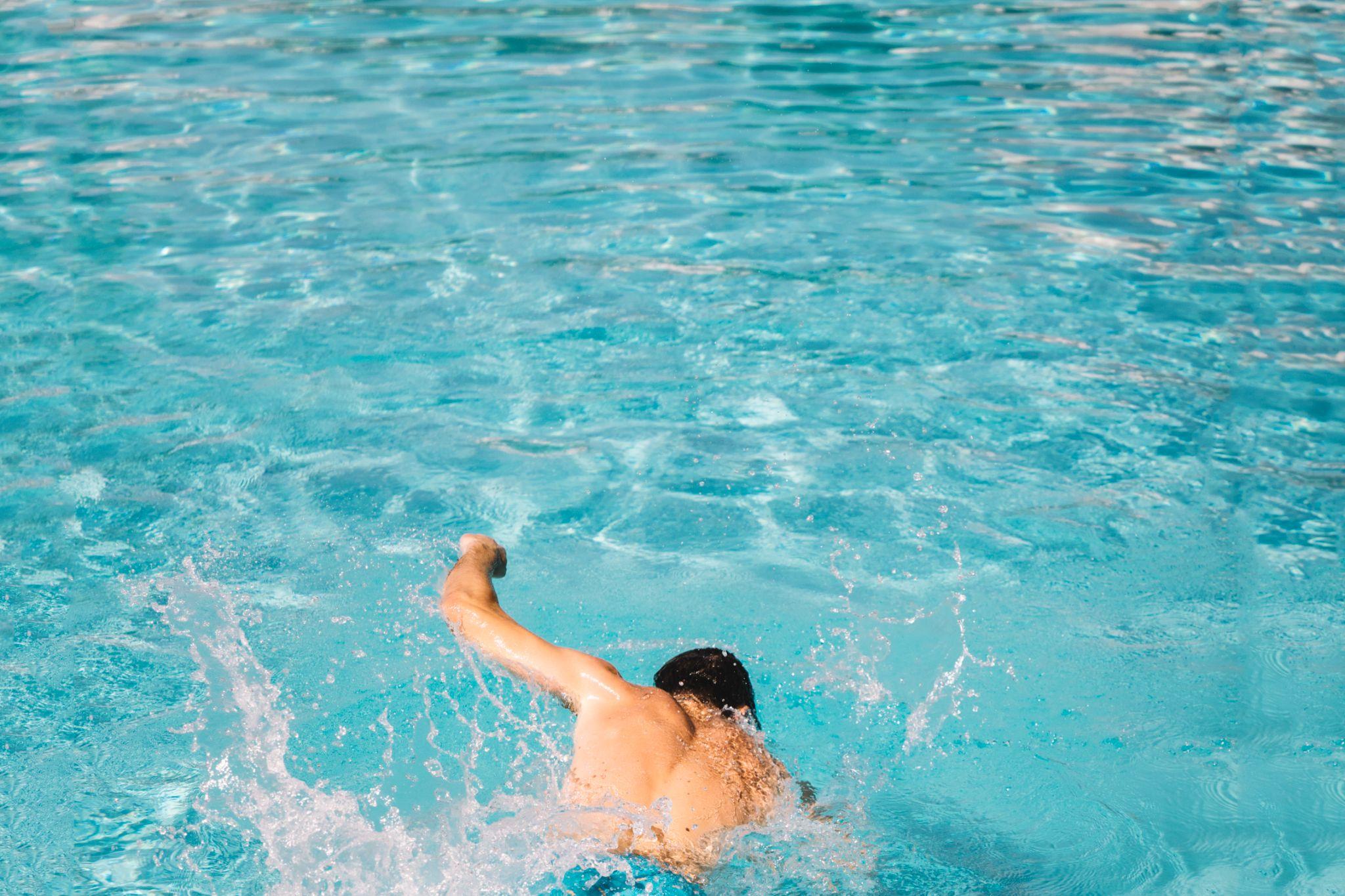 Περιγραφή
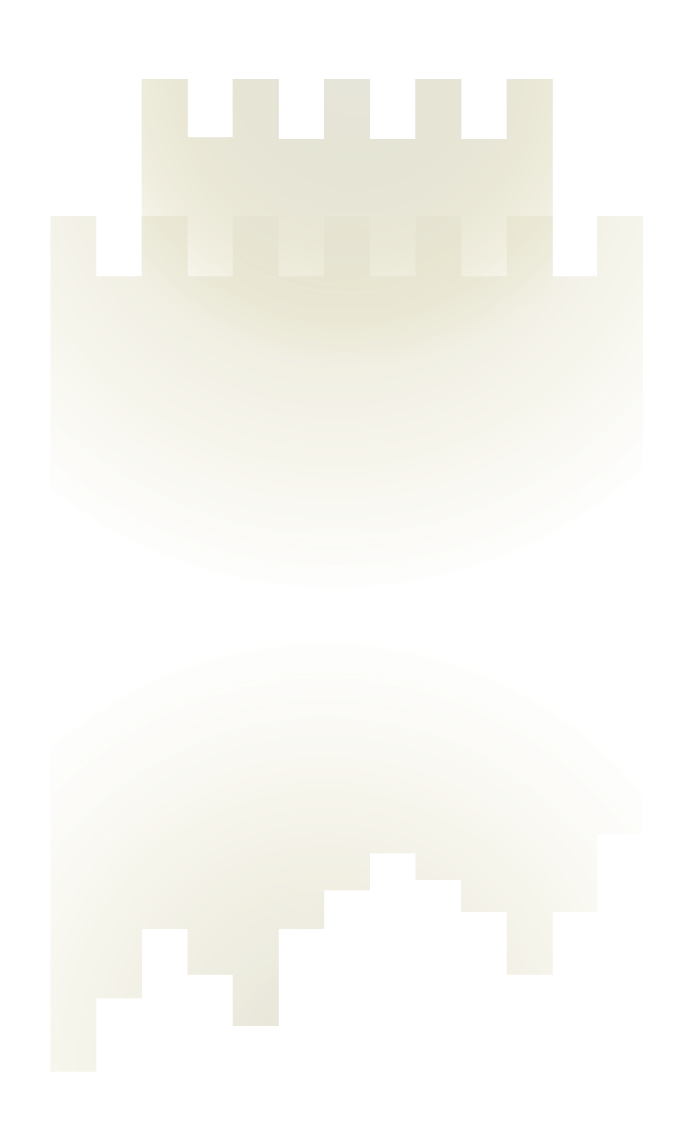 31ο Επιστημονικό Συνέδριο Φοιτητών Ιατρικής Ελλάδος
19th International Forum for Medical Students and Junior Doctors
Διαφάνεια
Εικονιδίων
Μπορείτε να τη χρησιμοποιήσετε για να περιγράψετε δύο έννοιες.
Ή για να αναδείξετε την διαφορά ανάμεσα στις δύο.
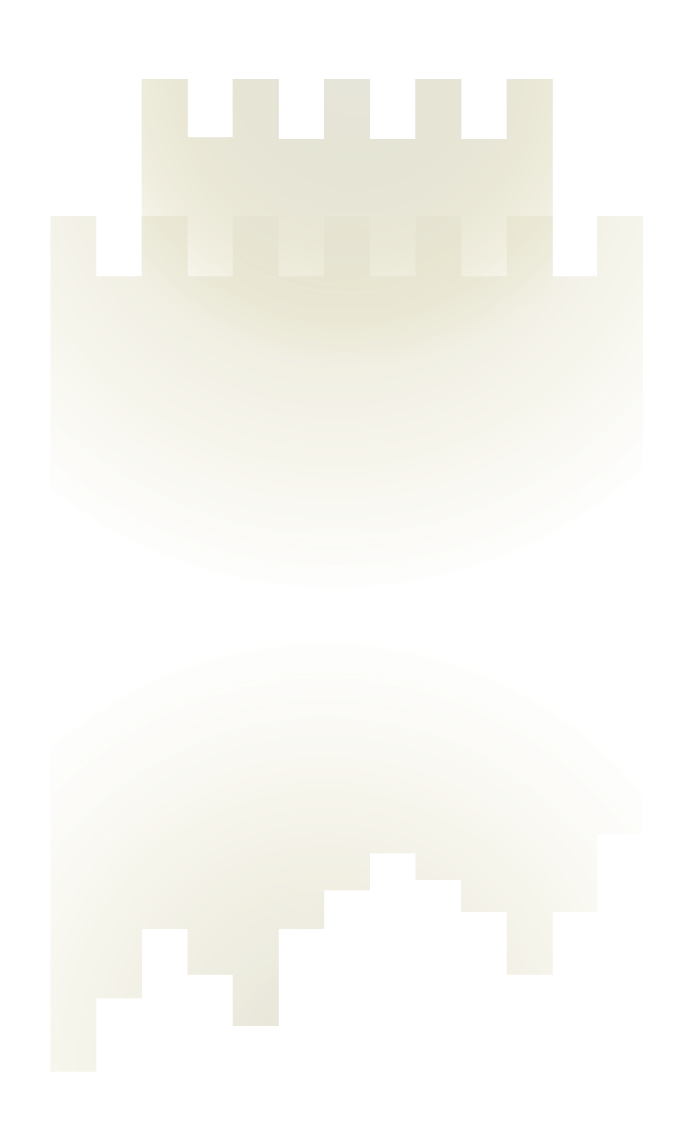 31ο Επιστημονικό Συνέδριο Φοιτητών Ιατρικής Ελλάδος
19th International Forum for Medical Students and Junior Doctors
Έννοια 1
Έννοια 2
Στοιχείο 1
Στοιχείο 2
Στοιχείο 3
Στοιχείο 4
Στοιχείο 5
Στοιχείο 1
Στοιχείο 2
Στοιχείο 3
Στοιχείο 4
Στοιχείο 5
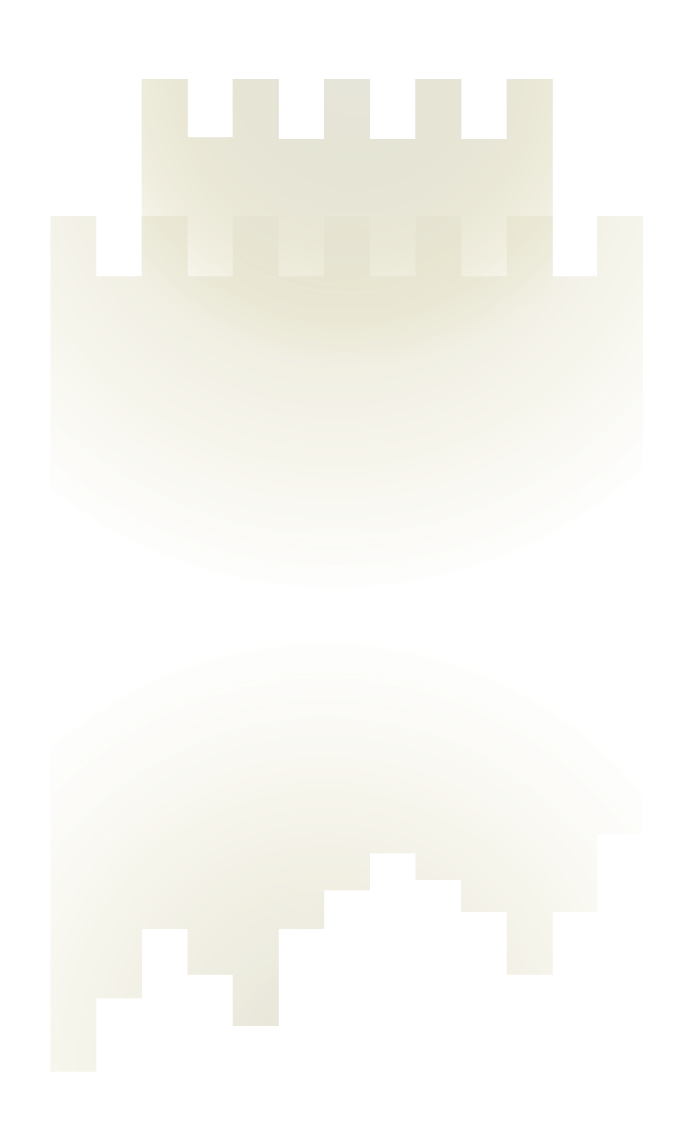 31ο Επιστημονικό Συνέδριο Φοιτητών Ιατρικής Ελλάδος
19th International Forum for Medical Students and Junior Doctors
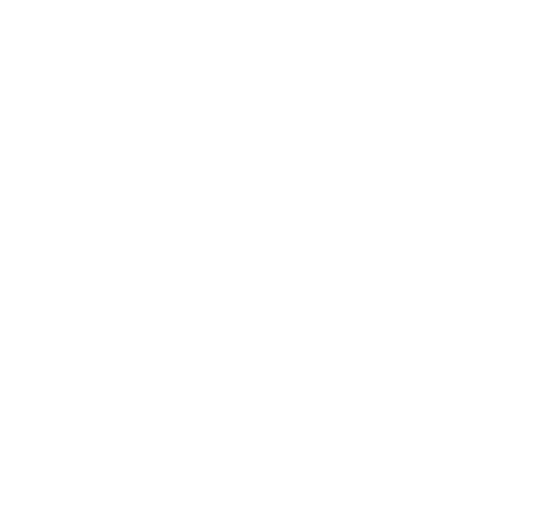 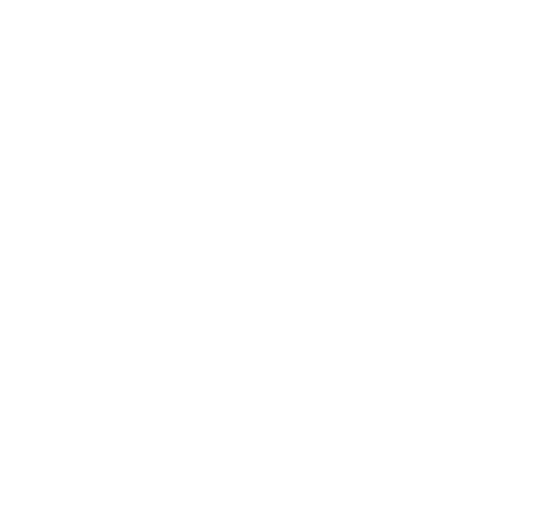 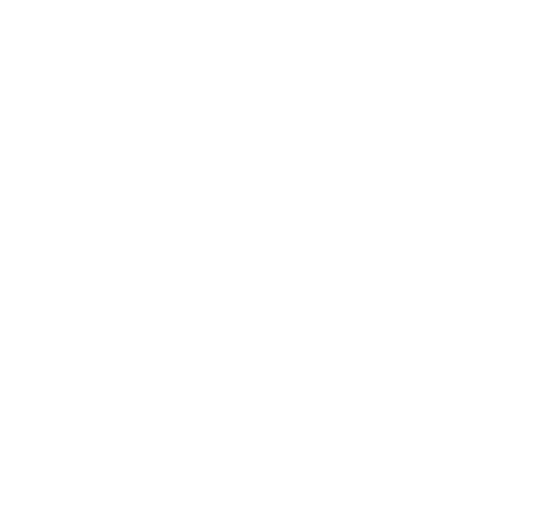 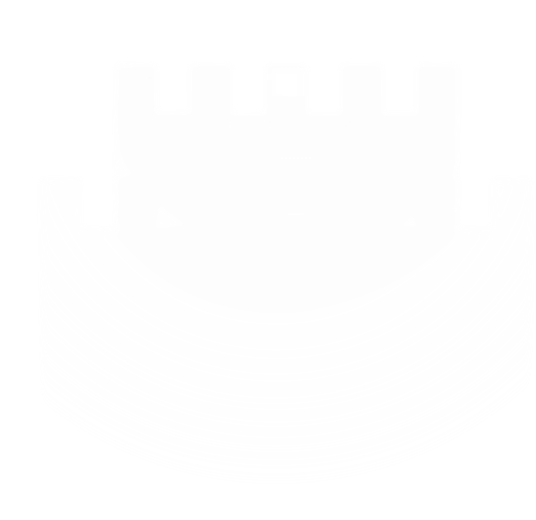 Έννοια 1
Έννοια 2
Στοιχείο 1
Στοιχείο 2
Στοιχείο 3
Στοιχείο 4
Στοιχείο 5
Στοιχείο 1
Στοιχείο 2
Στοιχείο 3
Στοιχείο 4
Στοιχείο 5
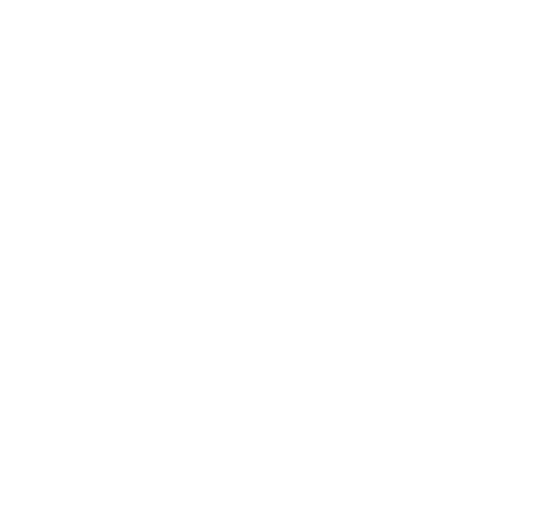 Έννοια 1
Έννοια 2
Στοιχείο 1
Στοιχείο 2
Στοιχείο 3
Στοιχείο 4
Στοιχείο 5
Στοιχείο 1
Στοιχείο 2
Στοιχείο 3
Στοιχείο 4
Στοιχείο 5
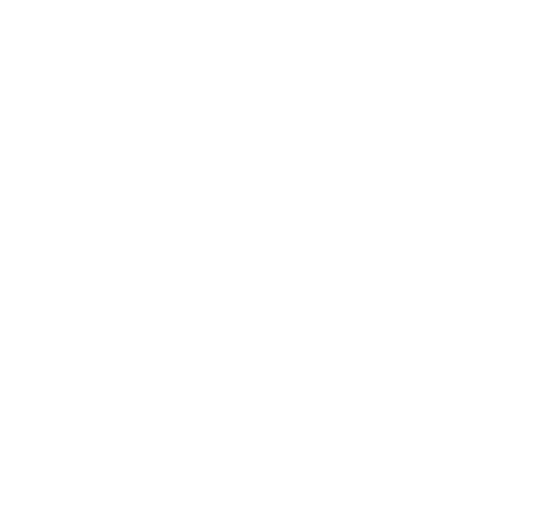 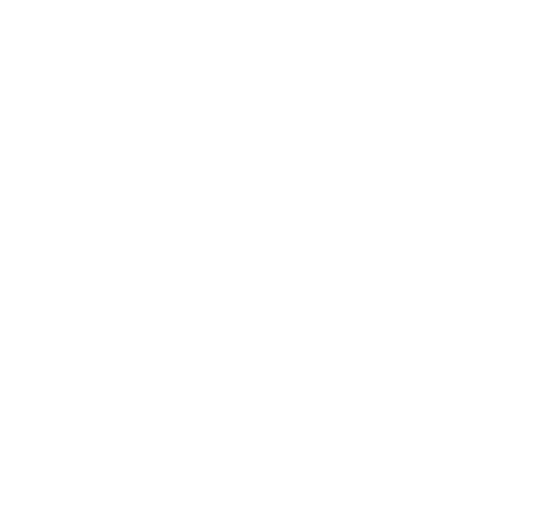 Έννοια 1
Έννοια 2
Στοιχείο 1
Στοιχείο 2
Στοιχείο 3
Στοιχείο 4
Στοιχείο 5
Στοιχείο 1
Στοιχείο 2
Στοιχείο 3
Στοιχείο 4
Στοιχείο 5
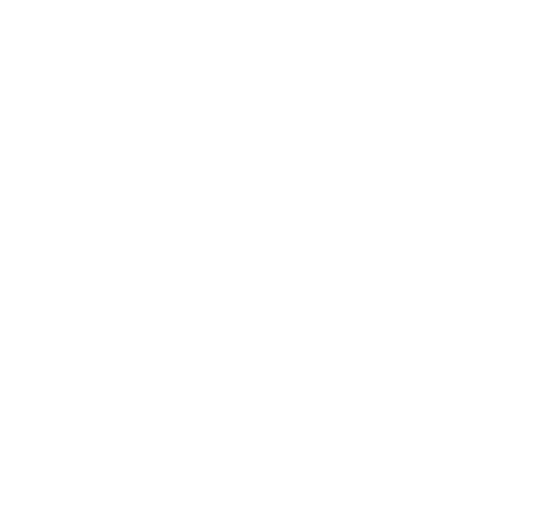 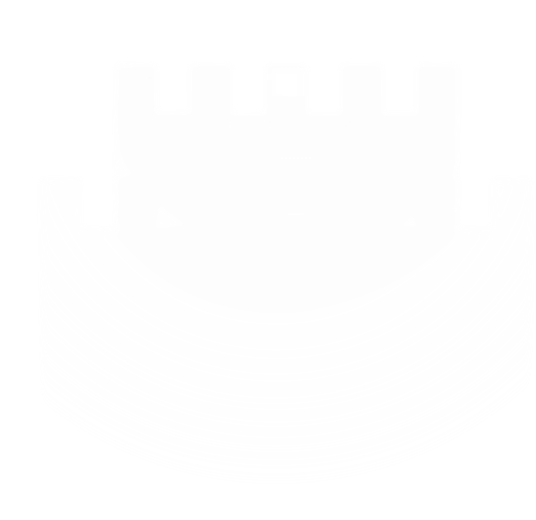 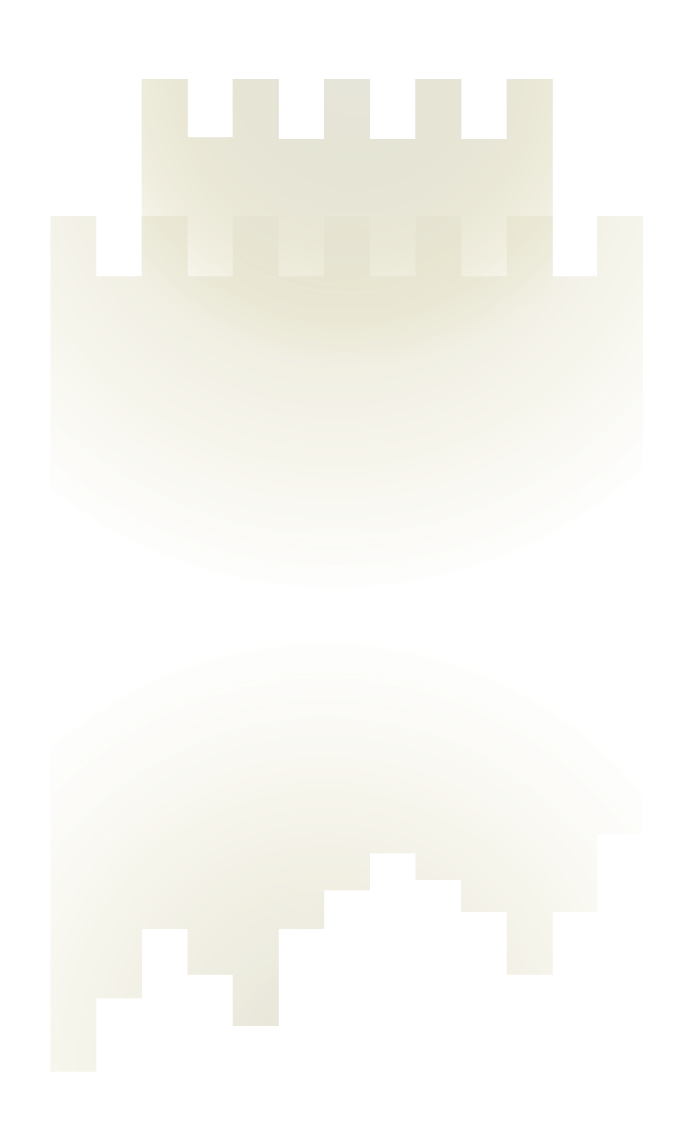 31ο Επιστημονικό Συνέδριο Φοιτητών Ιατρικής Ελλάδος
19th International Forum for Medical Students and Junior Doctors
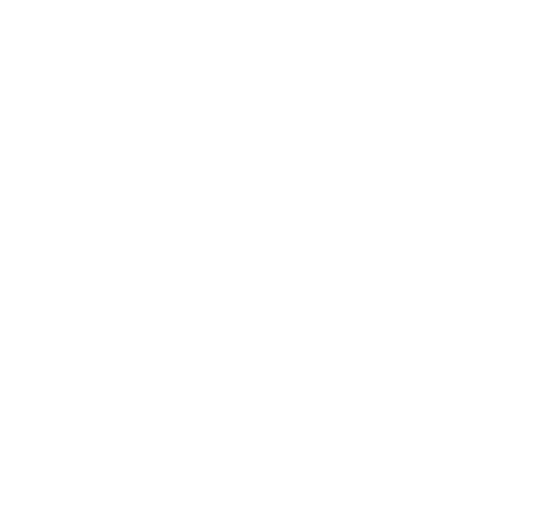 Ευχαριστώ για την προσοχή σας!
Υπάρχουν ερωτήσεις;

email@email.com
yourcompany.com
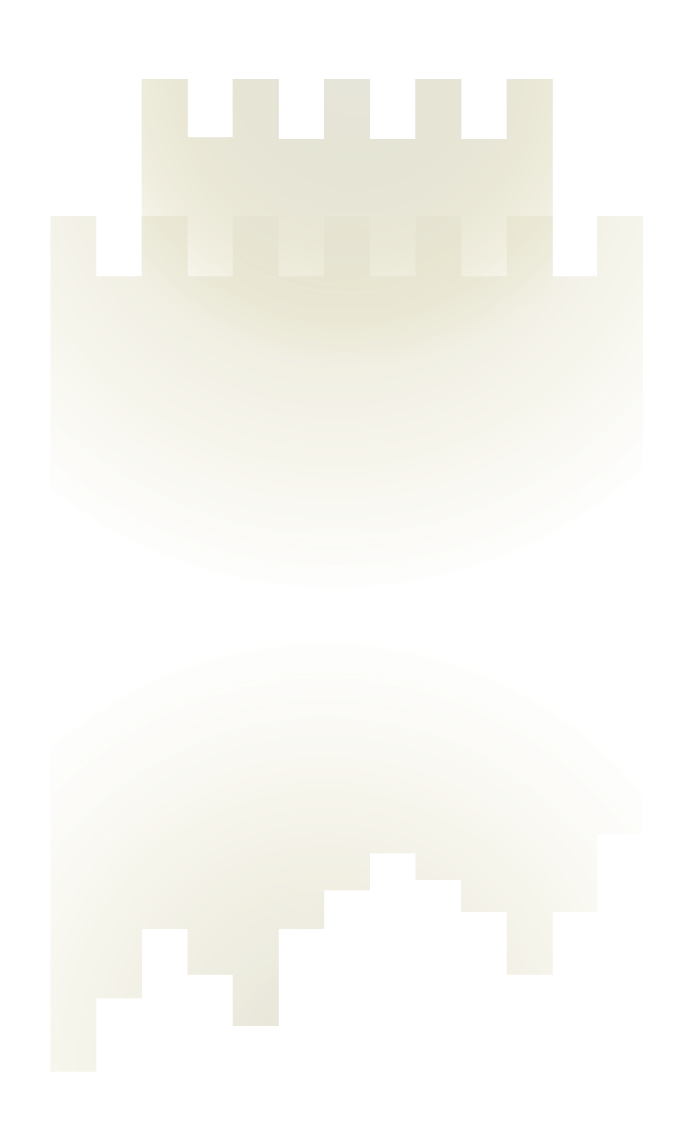 31ο Επιστημονικό Συνέδριο Φοιτητών Ιατρικής Ελλάδος
19th International Forum for Medical Students and Junior Doctors
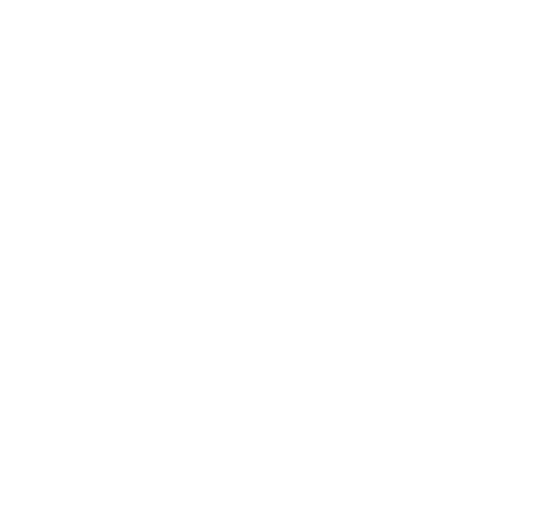 Ευχαριστώ για την προσοχή σας!
Υπάρχουν ερωτήσεις;

email@email.com
yourcompany.com